Mass movements
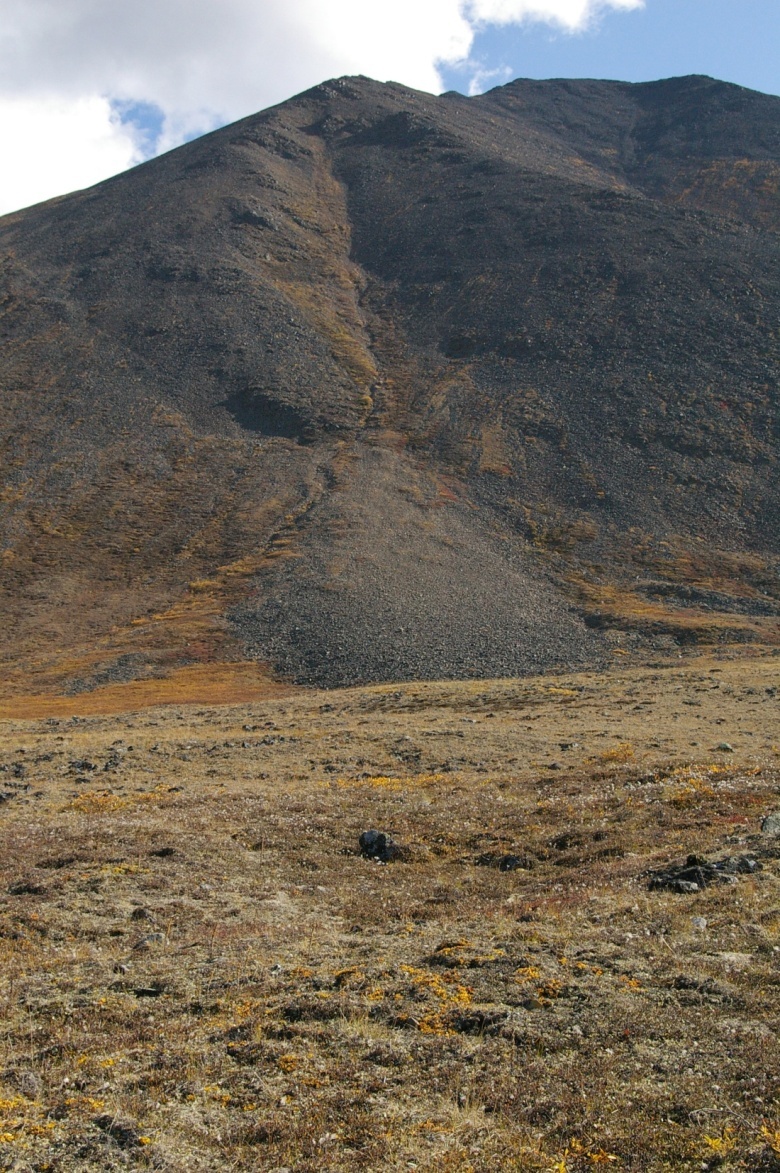 Downhill movement of surface materials under the influence of gravity
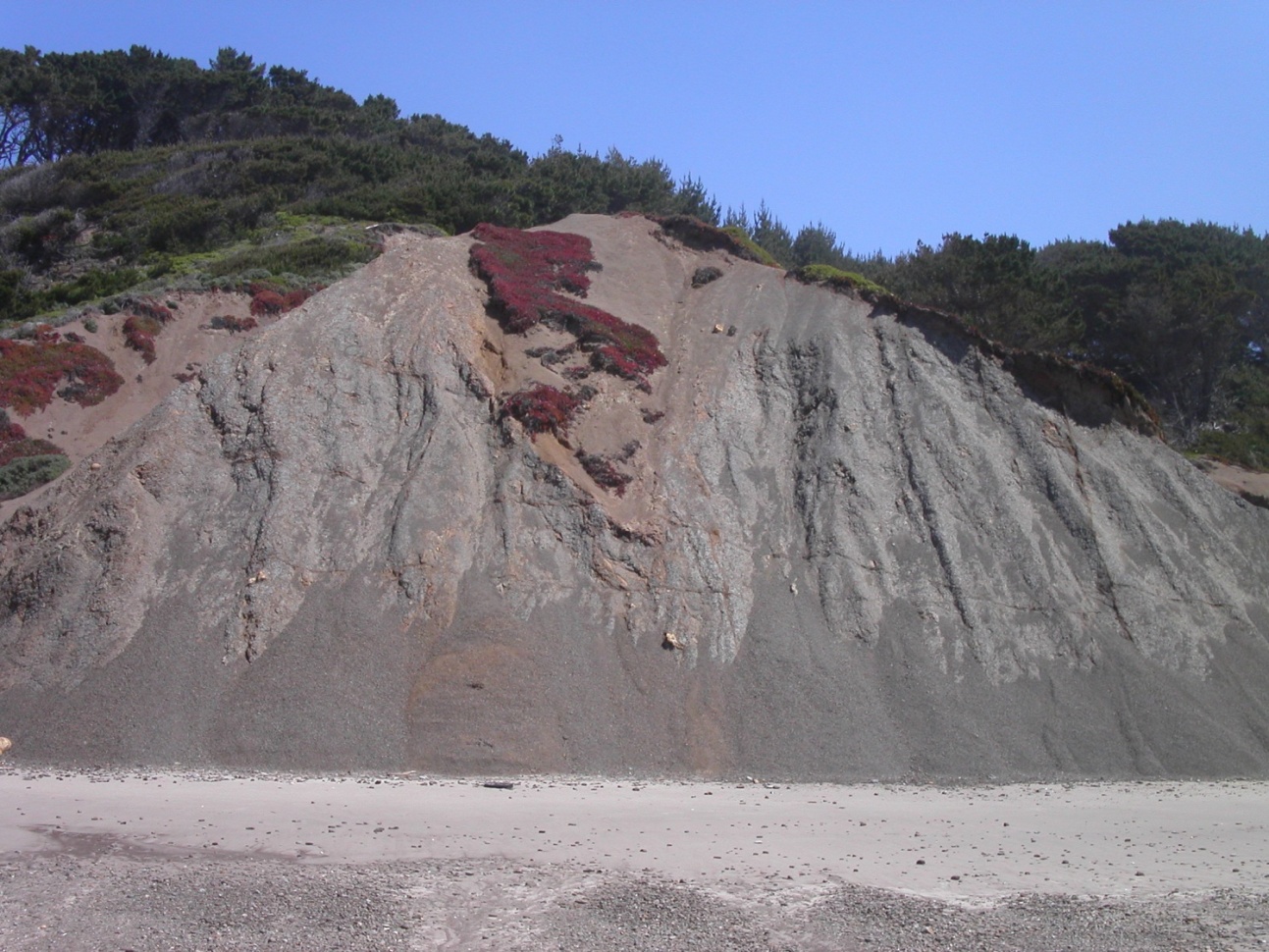 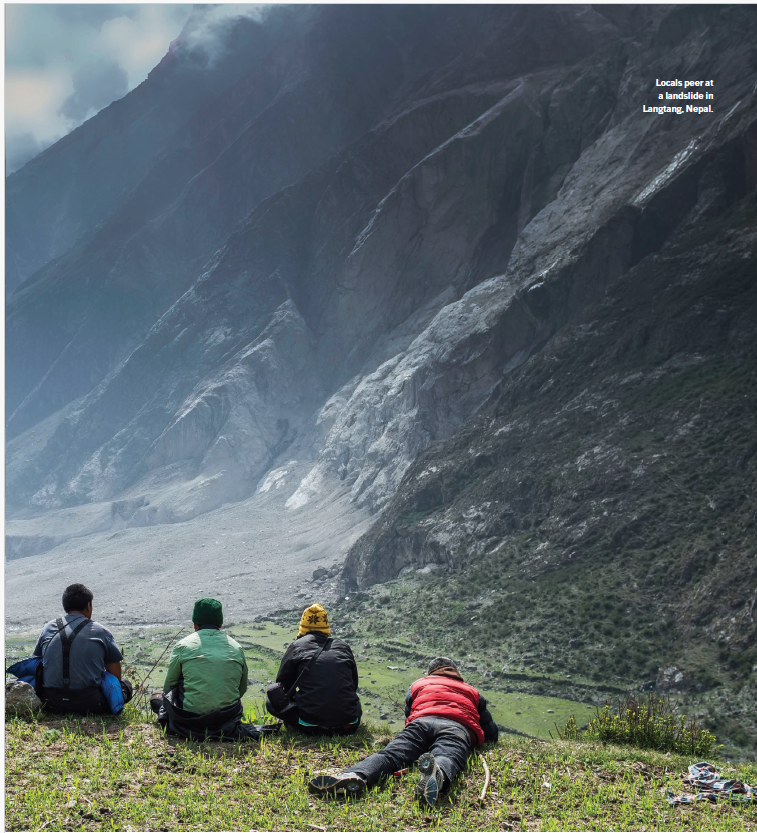 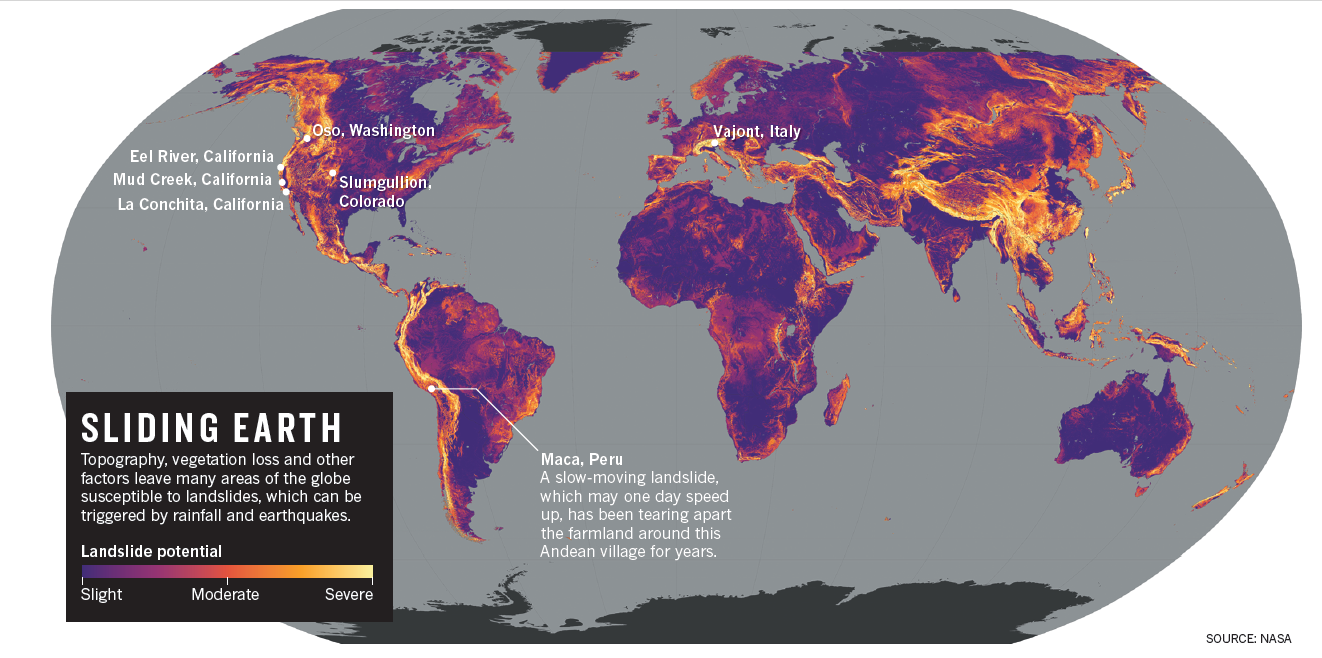 [Speaker Notes: It’s almost certain that every fast landslide started as a slow one, says William Schulz of the Landslides Hazards Program at the United States Geological Survey (USGS) in Golden, Colorado. “Just no one noticed.”
Now, geologists are noticing. They have, in recent years, begun to take advantage of improved sensor technology — as well as advances in radar imaging and laser ranging — to study these slow-motion natural disasters. And]
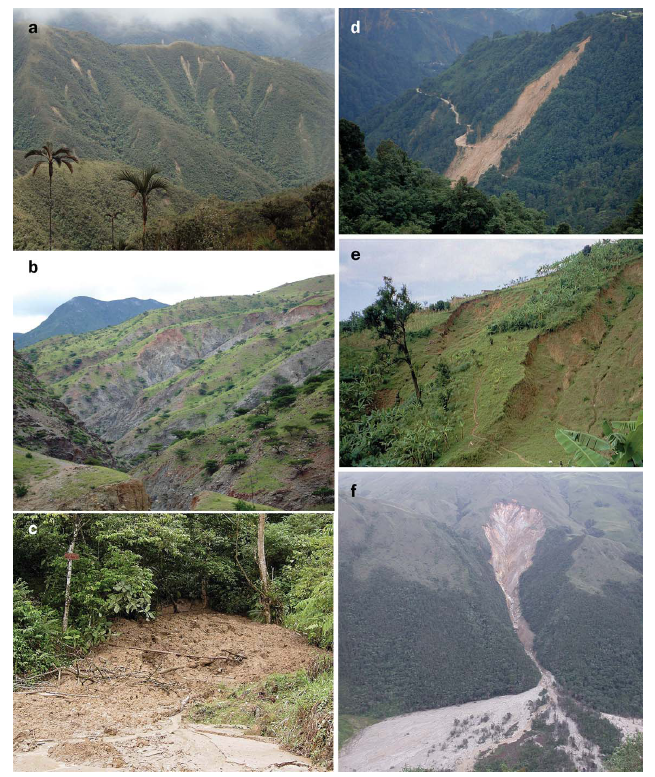 Three broad factors determine if mass movements occur:
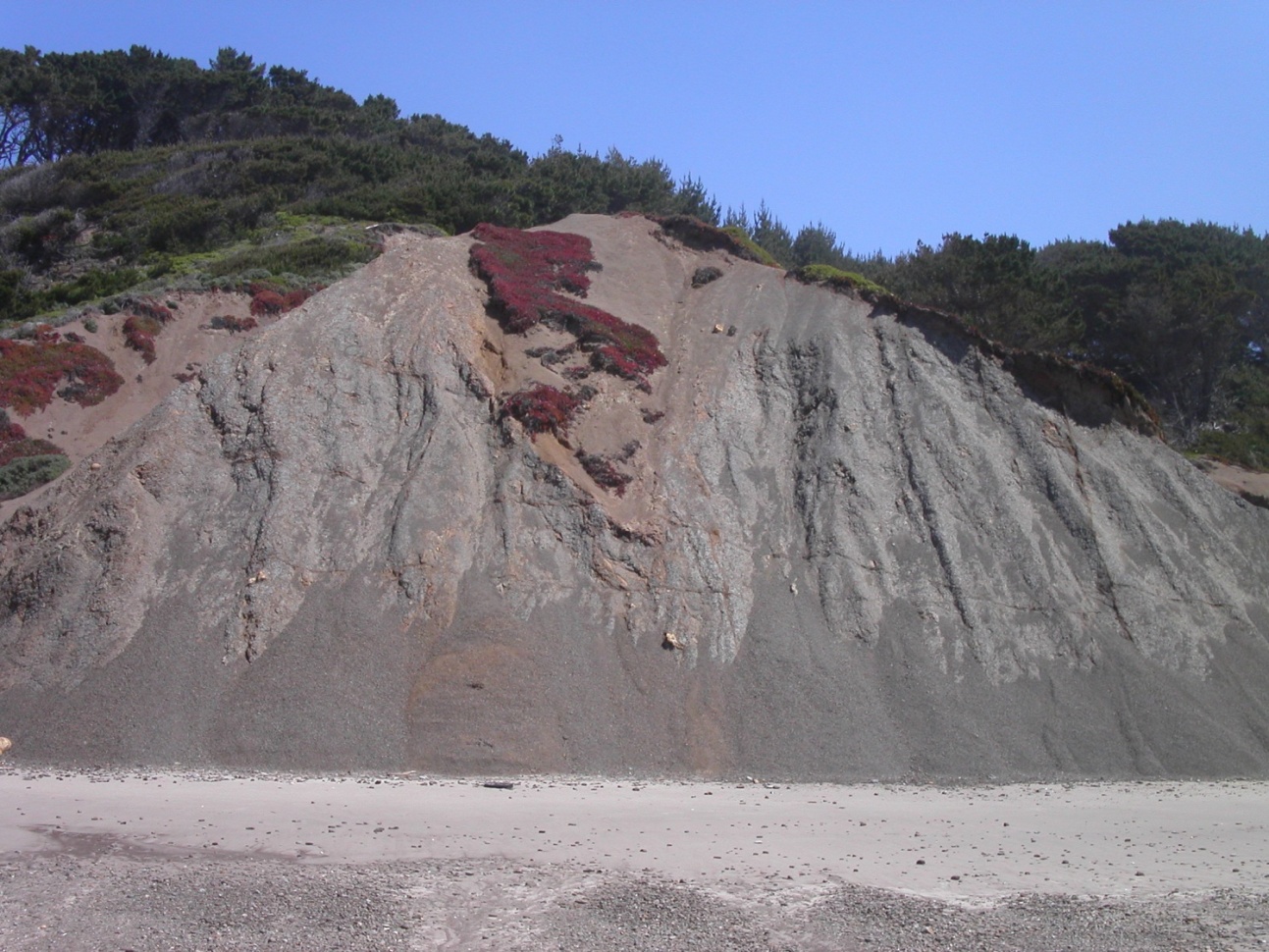 Angle of repose
Frictional forces that resist downslope motion. These arise from 
Vegetation
Rock structure like bedding and jointing
Frictional forces that exert an influence on downslope motion
Gravity
Moisture
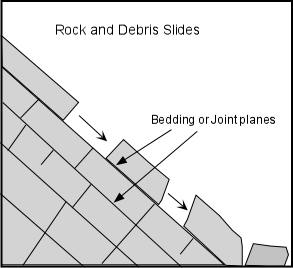 The maximum slope gradient at which a mass of unconsolidated material will resist  movement
Usually ranges from 25-40 degrees
If gravity > friction, mass movement occurs
If gravity < friction, material remains in place
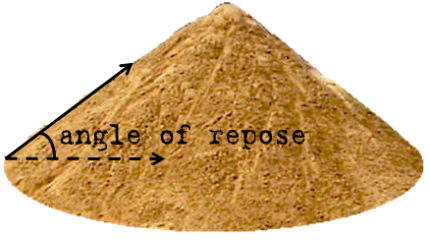 Classifying mass movements: falls, slides, flows, slumps and creep
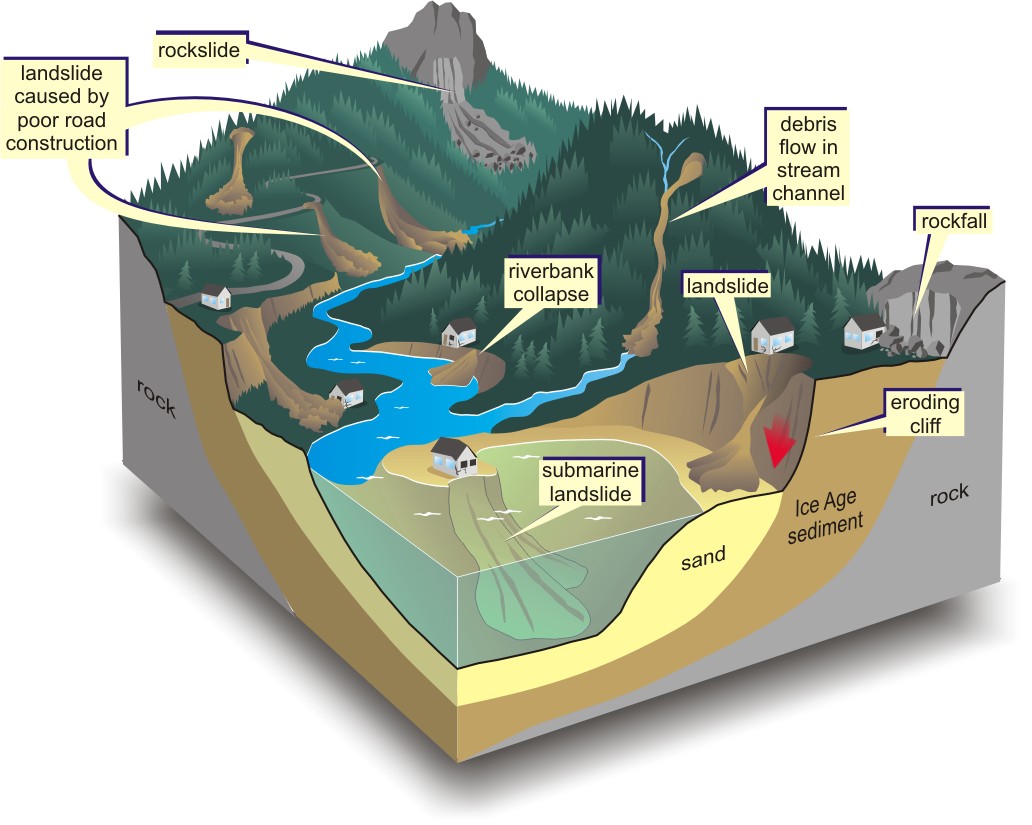 Classification based on:
Presence or absence of water
Downhill speed of movement
Material
Angle
[Speaker Notes: Columbia Plateau]
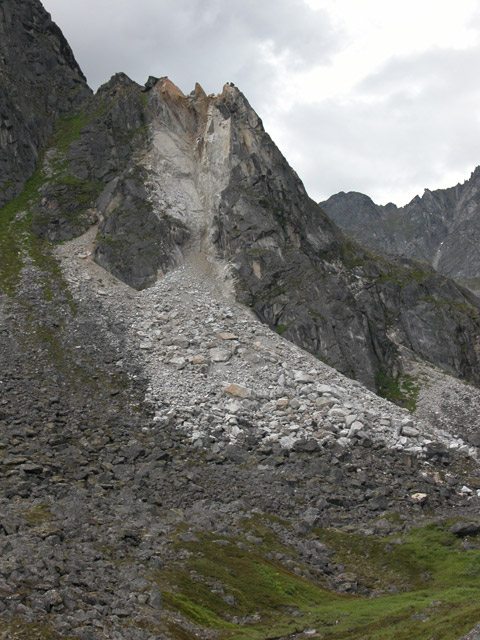 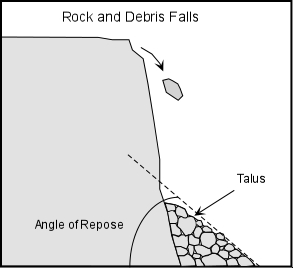 Falls: debris falls at or near vertical angles
Rock fall, soil fall.
Rockfall and talus slopes
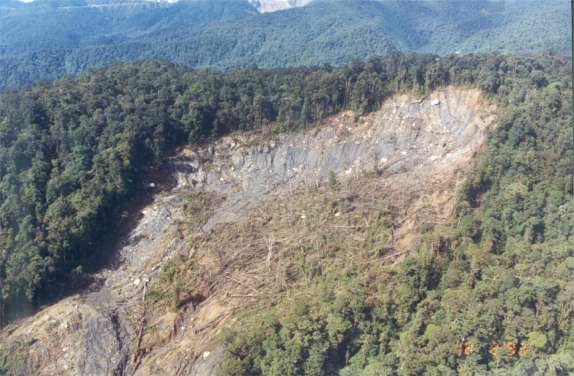 Slide: non-vertical movement along hillslope with low water content
There is a detectable planar surface upon which the slide took place.
Examples are rock glide, landslide, mud slide.
[Speaker Notes: Mudslide]
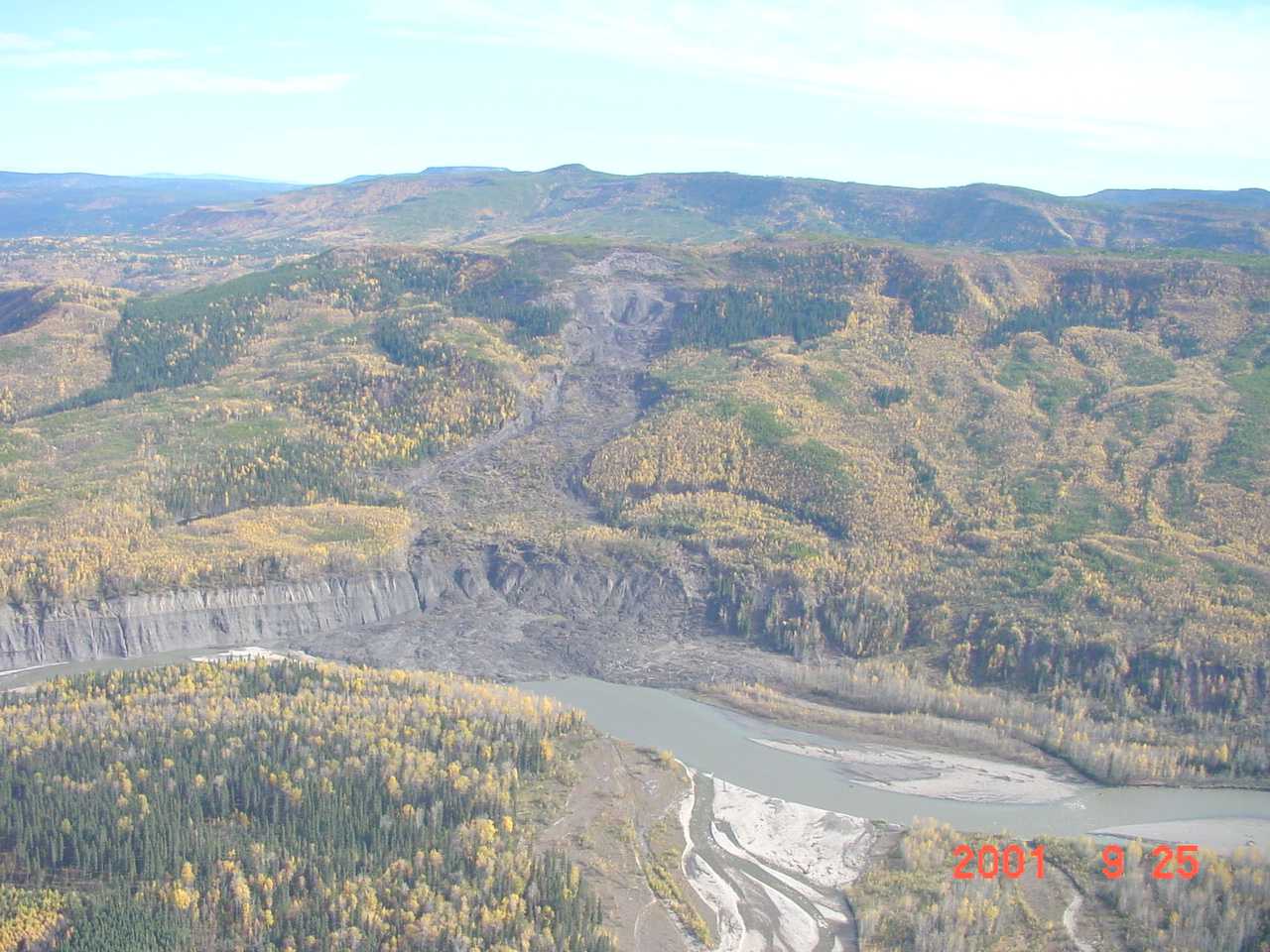 Flow: contains more water and is classified according to material mixed into it:  mudflow, earthflow, debris flow
Earthflow at confluence of rivers, northern British Columbia.
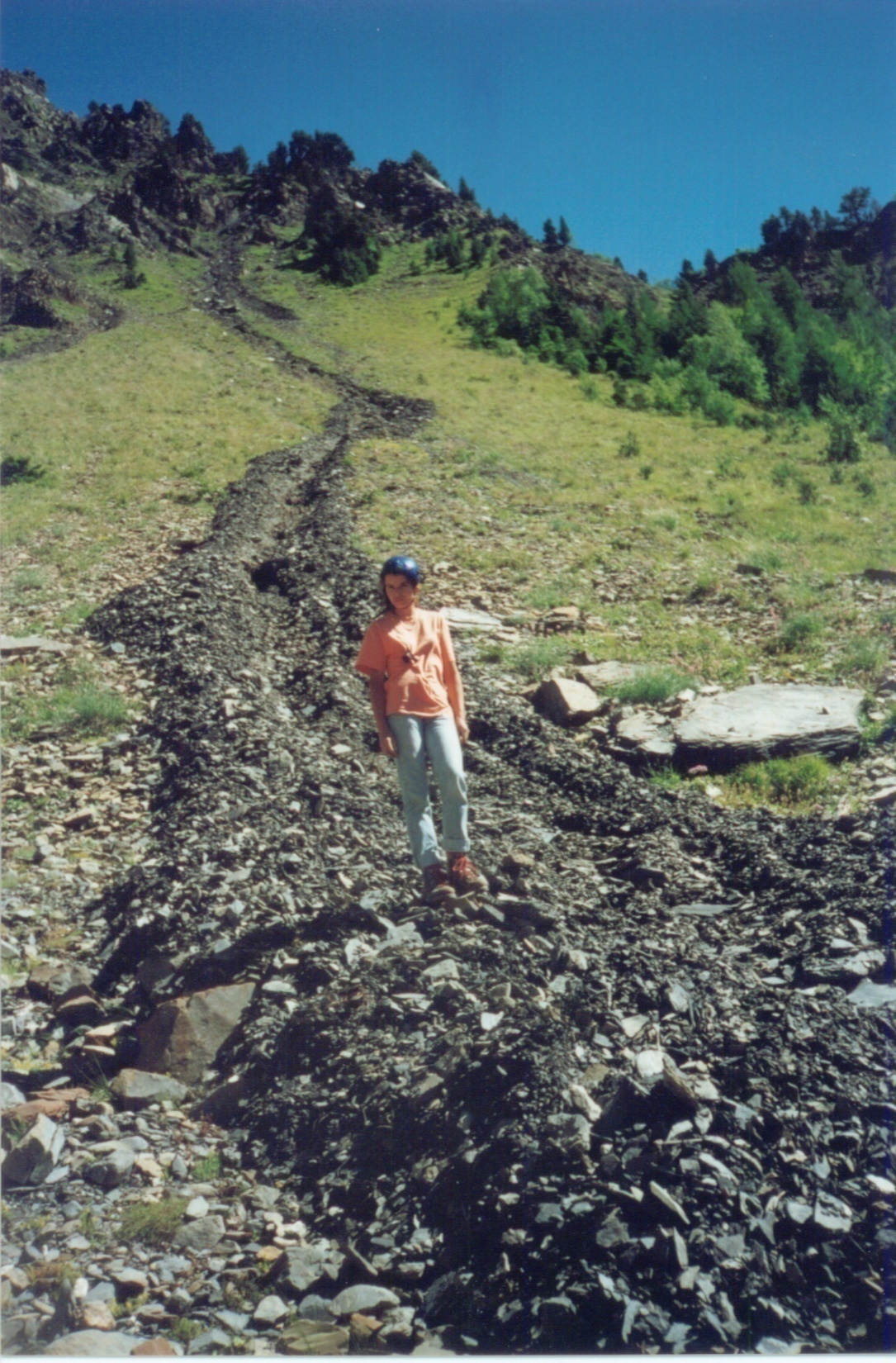 Debris flows located in  French North Alps.
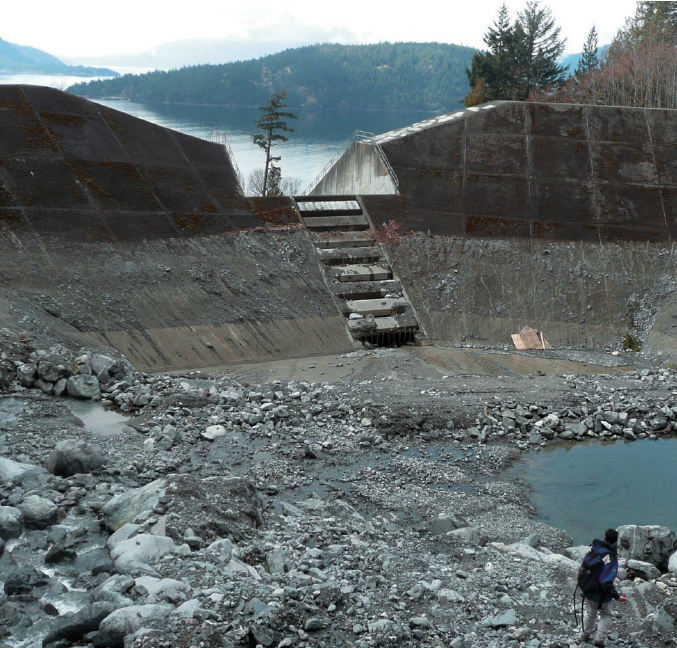 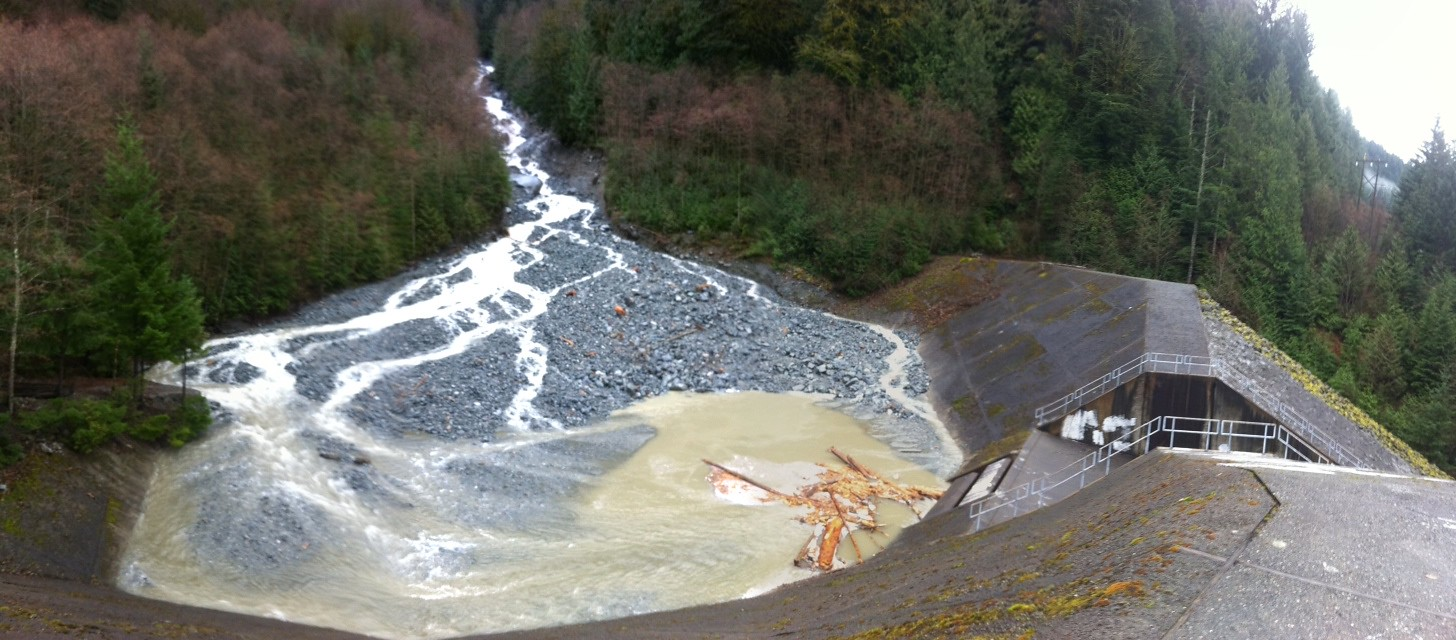 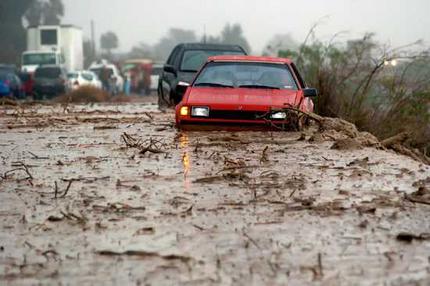 Mudflow
[Speaker Notes: Mudflow]
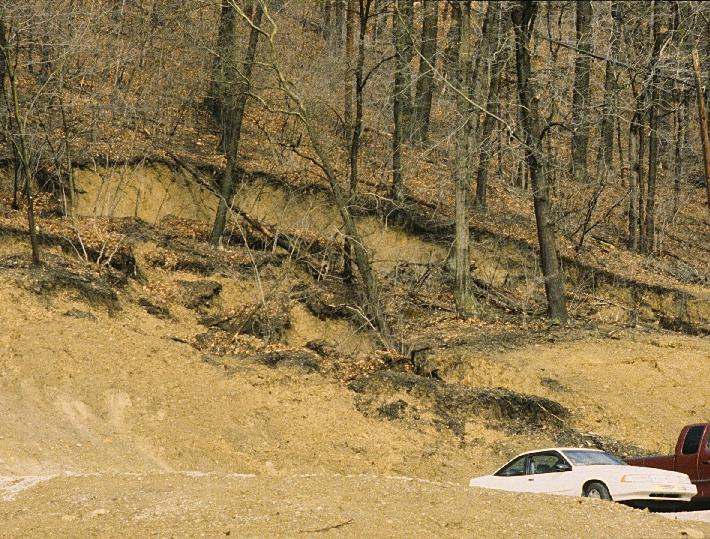 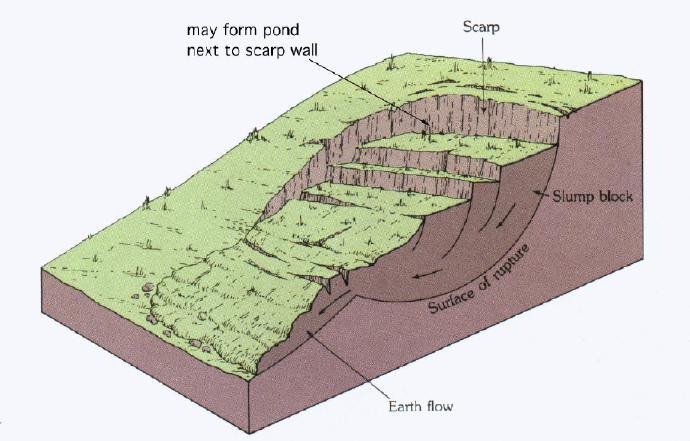 Slumps have rotational movement. 
Movement is a rotation of an entire block more than as an undifferentiated mass in a slide. 
Examples are rock slump, soil slump.
Slump blocks north of Pittsburgh, PA.
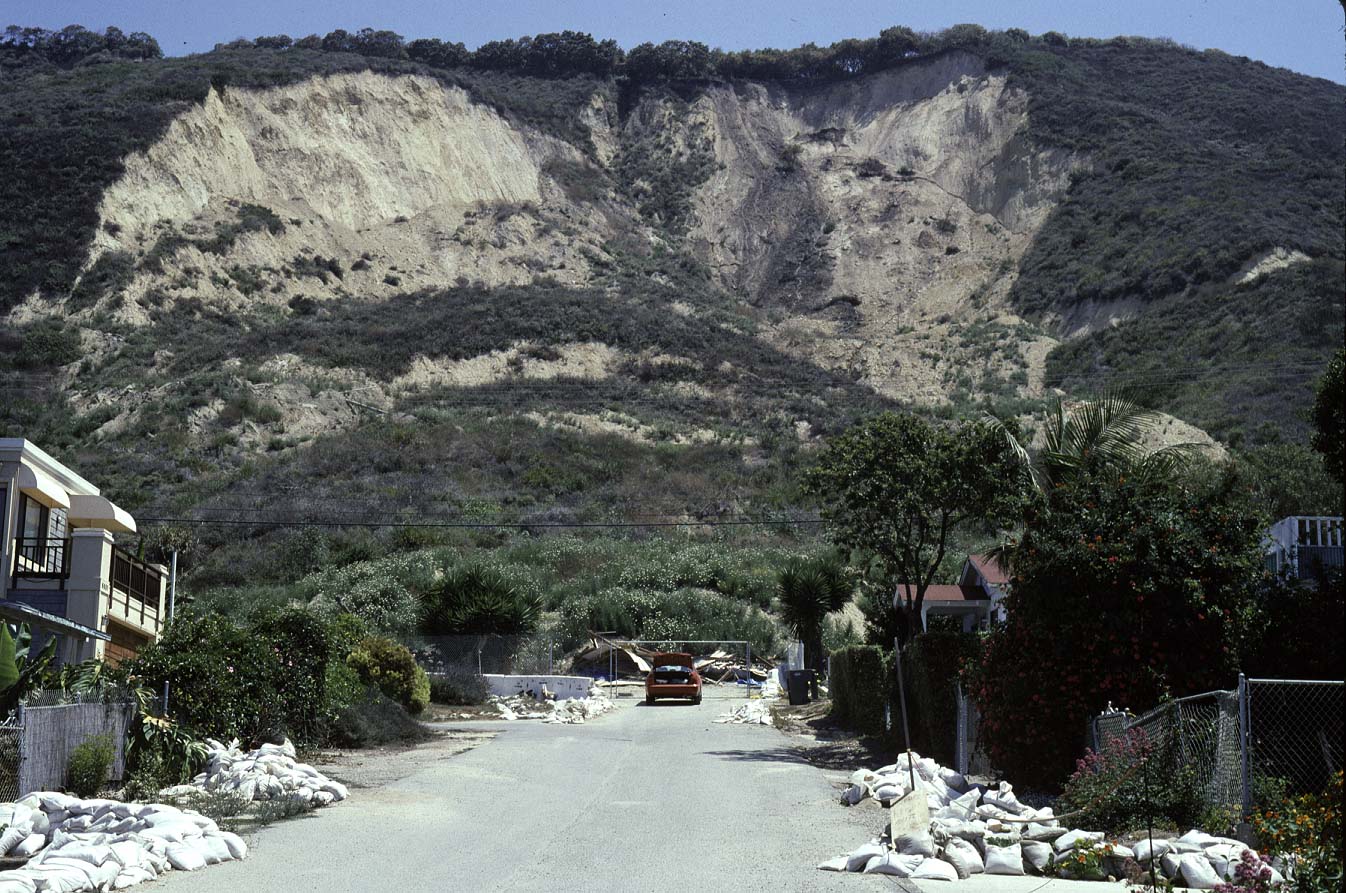 Slump, California
[Speaker Notes: La Conchita slump.  September 1995.]
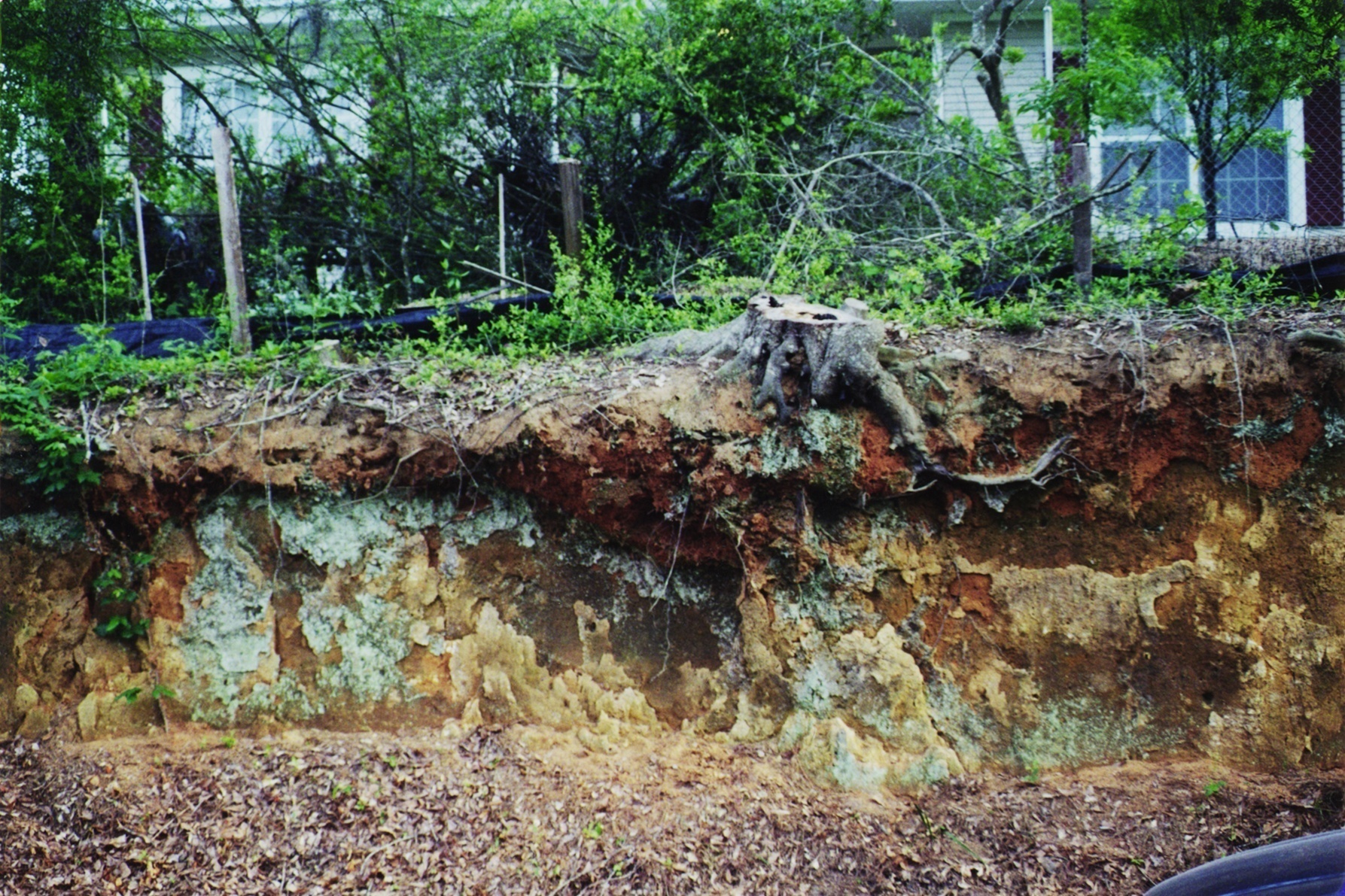 Creep: very slow movement, typically of soil under influence of gravity
[Speaker Notes: Soil creep]
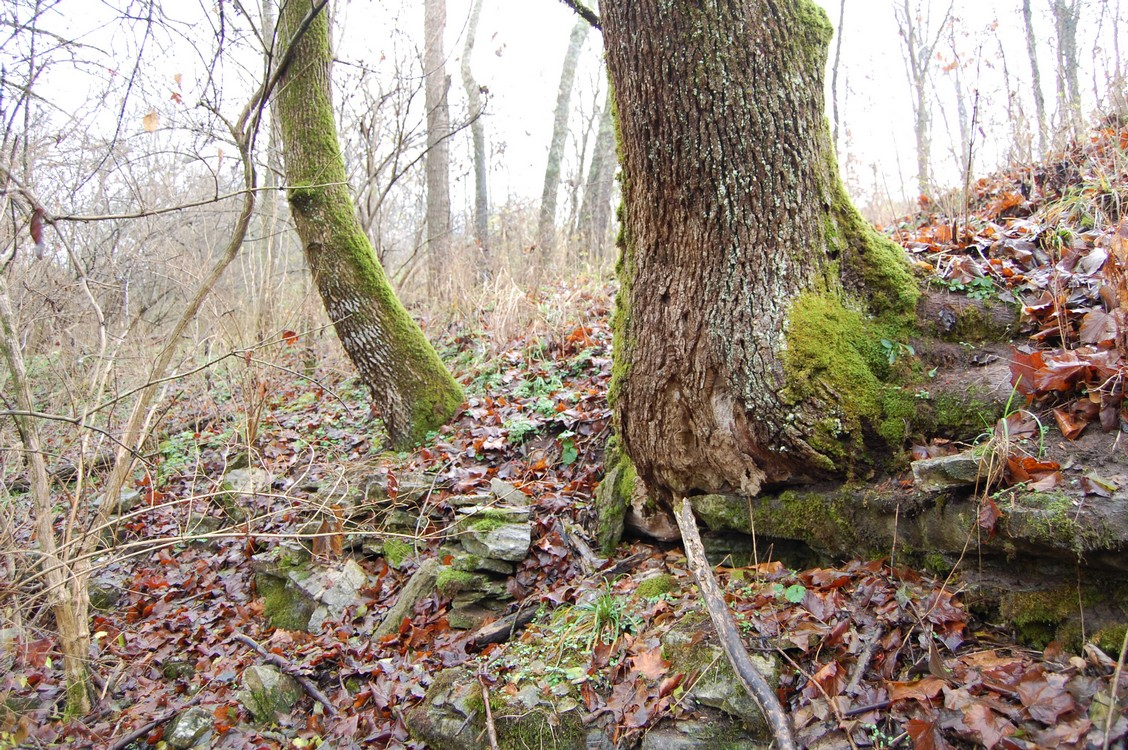 [Speaker Notes: This effect, to varying degrees, can be found rather commonly in hilly Kentucky, such as here in the Shaker Village of Pleasant Hill near Harrodsburg where the tree on the left can be seen to have a distinct curve in its trunk.]
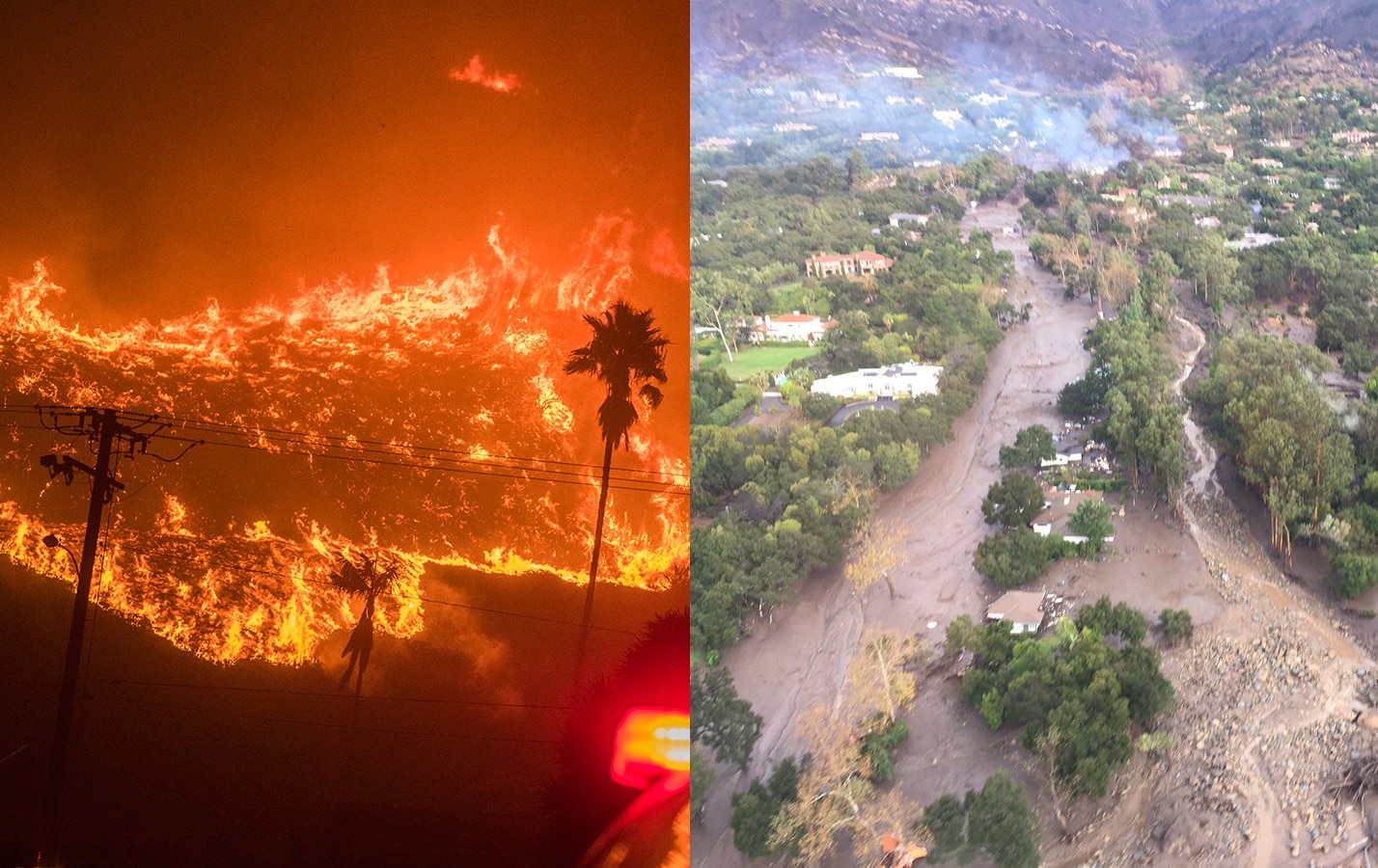 Debris flows and wildfire
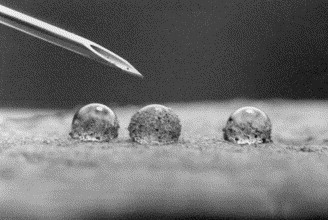 During wildfires, water-repellant oils translocate to subsurface of soil 
This layer acts like wax-paper; water will not infiltrate soil
Decrease in friction and influence of gravity induces mass movement
Mudflows more extensive in El Nino years that follow an active wildfire season.
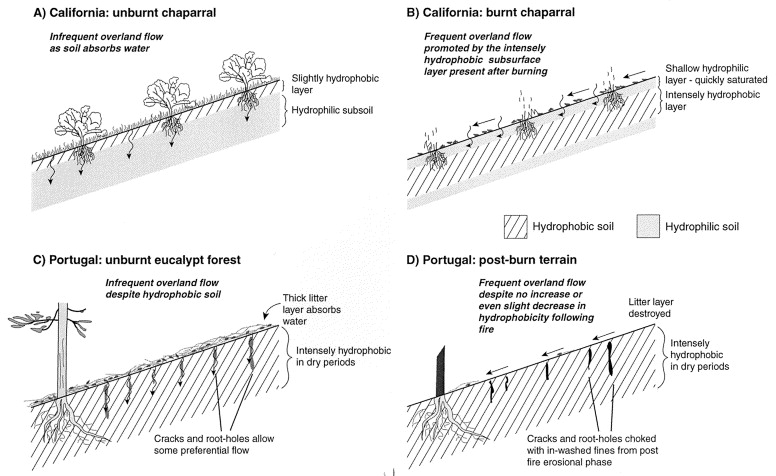 [Speaker Notes: https://www.washingtonpost.com/news/capital-weather-gang/wp/2018/01/10/how-the-harrowing-thomas-fire-planted-the-seed-for-californias-deadly-mudslides/https://www.californiachaparral.org/chaparral/myths/]